ΒΑΣΙΚΕΣ ΕΞΕΤΑΣΕΙΣ ΚΑΤΑ ΤΗ ΔΙΑΡΚΕΙΑ ΤΗΣ ΚΥΗΣΗΣΦΟΙΤΗΤΡΙΑ ΡΟΥΣΣΟΥ ΠΑΝΑΓΙΩΤΑ
Αφού διαπιστωθεί η κύηση, η γυναίκα θα πρέπει να ακολουθήσει μια σειρά εξετάσεων .

Στόχος αυτών των εξετάσεων είναι η εξασφάλιση της  ομαλής εξέλιξης και έκβασης της κύησης καθώς και της μετέπειτα υγείας τόσο της μητέρας όσο και του νεογνού.
ΣΥΧΝΟΤΗΤΑ ΕΠΙΣΚΕΨΕΩΝ

Έως 32w/κάθε μήνα


32 - 36w/ δύο φορές το μήνα


> 36w/ κάθε εβδομάδα
ΠΡΩΤΗ ΕΠΙΣΚΕΨΗ

Αρτηριακή Πίεση και σφυγμός
Μέτρηση Βάρους Σώματος και ύψους
Γυναικολογική εξέταση και εκτίμηση της πυέλου
Καρδιολογική εξέταση
Έλεγχος των μαστών
ΓΕΝΙΚΗ ΑΙΜΑΤΟΣ
ΔΙΑΣΤΑΥΡΩΣΗ ΑΙΜΑΤΟΣ ΚΑΙ  RHESUS
ΗΛΕΚΤΡΟΦΟΡΗΣΗ ΑΙΜΟΣΦΑΙΡΙΝΗΣ(γίνεται τη 14 εβδομάδα) 
ΒΙΟΧΗΜΙΚΕΣ ΕΞΕΤΑΣΕΙΣ (σάκχαρο ,ουρία ,κρεατινίνη , σίδηρο ,φερριτίνη ,ασβέστιο , μαγνήσιο)
ΓΕΝΙΚΗ ΟΥΡΩΝ(λεύκωμα , γλυκόζη ,κετόνες)
 ΚΑΛΛΙΕΡΓΕΙΑ ΟΥΡΩΝ  
VDRL ΣΥΦΙΛΗΣ
ΛΙΣΤΕΡΙΑ &ΤΟΞΟΠΛΑΣΜΑ
ΙΟΛΟΓΙΚΟΣ ΕΛΕΓΧΟΣ (αντισώματα ερυθράς , 
     αυστραλιανό αντιγόνο , μεγαλοκυτταροιό και HIV)
ΚΑΛΛΙΕΡΓΕΙΑ ΚΟΛΠΙΚΟΥ ΥΓΡΟΥ
ΚΑΜΠΥΛΗ ΣΑΚΧΑΡΟΥ (μετά την 24η εβδομάδα κύησης)
ΤΕΣΤ ΠΑΠΑΝΙΚΟΛΑΟΥ
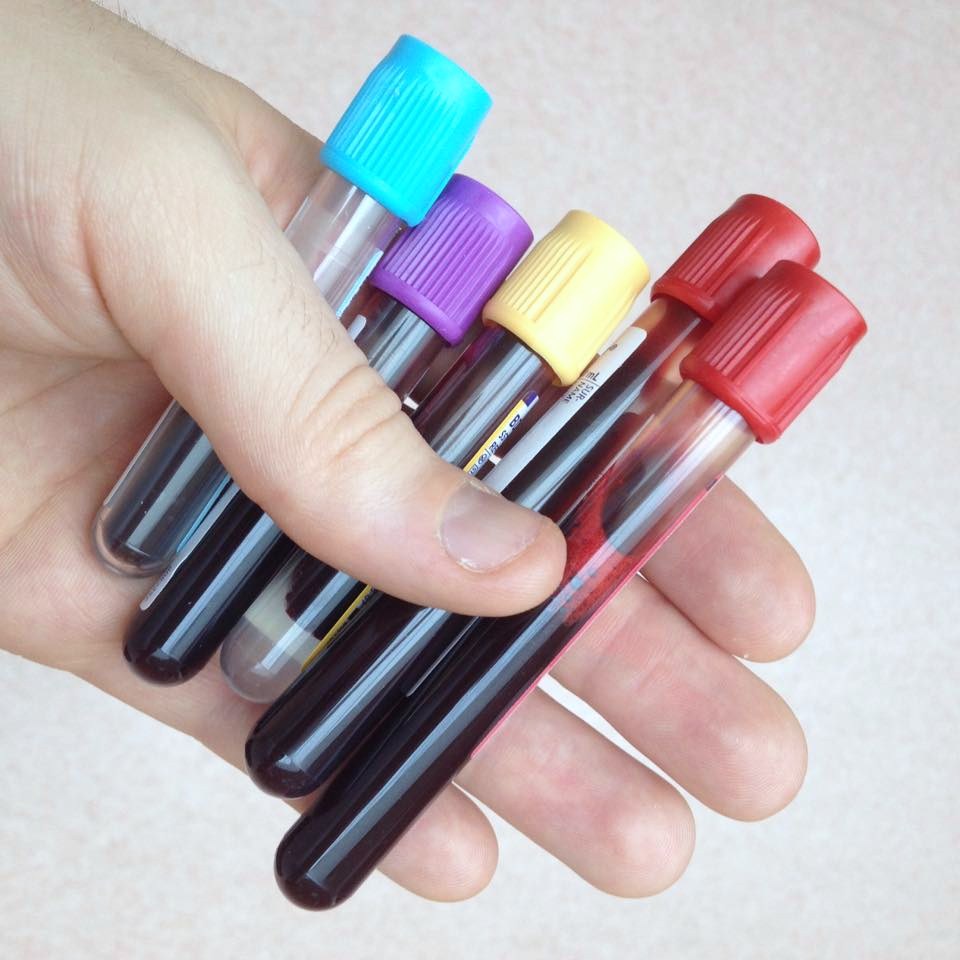 ΑΠΟ ΠΟΙΟΝ ΜΠΟΡΩ ΝΑ ΠΑΡΩ ΤΟ ΠΑΡΑΠΕΜΠΤΙΚΟ 
    ΤΩΝ ΕΞΕΤΑΣΕΩN;



ΓΥΝΑΙΚΟΛΟΓΟΣ – ΜΑΙΕΥΤΗΡΑΣ ΣΥΜΒΕΒΛΗΜΕΝΟΣ
     ΜΕ ΤΟΝ ΕΟΠΥΥ 
                     ↓
              ( ΕΘΝΙΚΟΣ ΟΡΓΑΝΙΣΜΟΣ 
            ΠΑΡΟΧΗΣ ΥΠΗΡΕΣΙΩΝ ΥΓΕΙΑΣ)
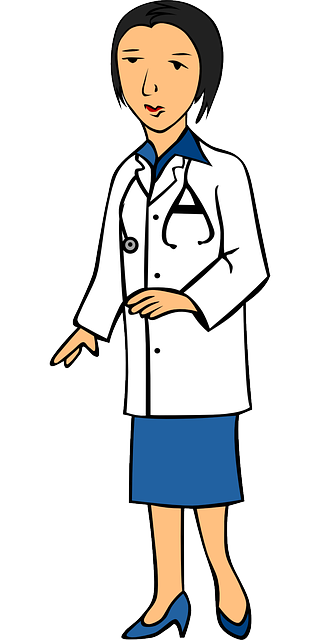 Κέντρο Υγείας Αλιβερίου → ΔΩΡΕΑΝ ΓΙΑ ΟΛΟΥΣ.

         ΑΙΜΑΤΟΣ             ΟΥΡΩΝ               ΓΥΝΑΙΚΟΛΟΓΙΚΕΣ   

         Γενική αίματος              Γενική ούρων            Τεστ Παπανικολάου

     Βιοχημικός έλεγχος         Καλλιέργεια ούρων   Καλλιέργεια κολπικού 
                                                                                                    υγρού
                                                                                      Ακρόαση εμβρυικών    
                                                                                      παλμών
ΣΕ ΚΑΘΕ ΕΠΙΣΚΕΨΗ → ΚΕΝΤΡΟ ΥΓΕΙΑΣ ΑΛΙΒΕΡΙΟΥ 
Ακρόαση παλμών εμβρύου
Βάρος  Σώματος
Αρτηριακή Πίεση
Έλεγχος κάτω άκρων για οιδήματα
Έλεγχος αποτελεσμάτων προηγούμενων εξετάσεων
Ύψος πυθμένα της μήτρας 
 Έλεγχος των μαστών
ΥΠΕΡΗΧΟΓΡΑΦΗΜΑΤΑ ΣΤΗΝ ΚΥΗΣΗ
Α΄U/S→7η εβδομάδα κύησης
Β΄U/S→ 11 – 14η εβδομάδα κύησης
Γ΄U/S →20 – 23η εβδομάδα  κύησης
Δ΄U/S→32η εβδομάδα κύησης


*οι ιδιωτικές τιμές που αναγράφονται είναι ενδεικτικές.
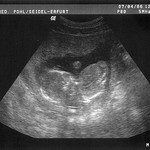 Ποιός μπορεί να πραγματοποιήσει
 τα U/S στην κύηση; 


Εξειδικευμένο 
   γυναικολόγο  ή 
   υπερηχογραφιστή
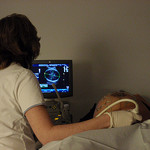 ΡΑΝΤΕΒΟΥ ΣΕ ΔΗΜΟΣΙΑ ΝΟΣΟΚΟΜΕΙΑ

             ΝΟΣΟΚΟΜΕΙΑ ΕΣΥ                     ΠΑΝΕΠΙΣΤΗΜΙΑΚΑ ΝΟΣΟΚΟΜΕΙΑ

   1535                           ΣΤΟ ΤΗΛΕΦΩΝΟ
                                          ΤΟΥ ΝΟΣΟΚΟΜΕΙΟΥ
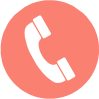 Η ΑΞΙΑ ΤΗΣ ΜΑΙΑΣ ΣΤΗ ΠΑΡΑΚΟΛΟΥΘΗΣΗ ΤΗΣ ΚΥΗΣΗΣ
ΣΑΣ ΕΥΧΑΡΙΣΤΩ ΠΟΛΥ!!!!